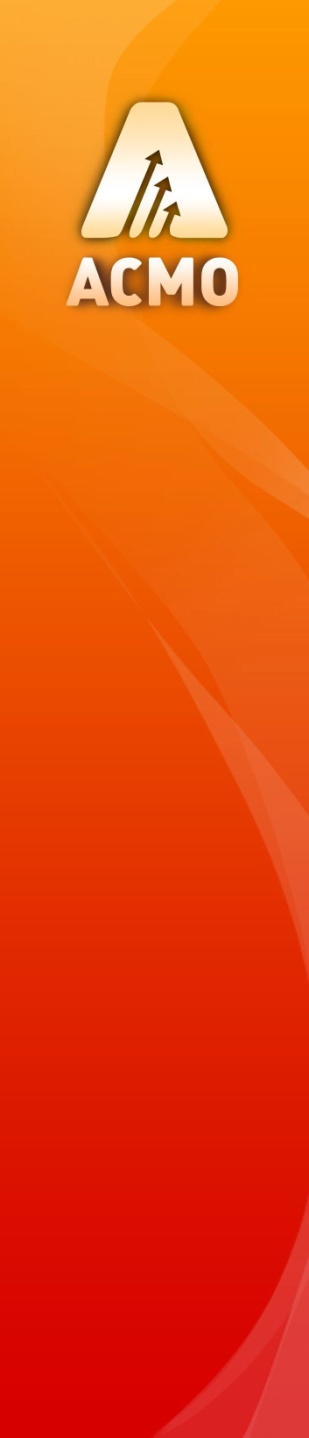 Автоматизация обработки      планово-экономической и технологической информации в диспетчерском управлении
«АСМО - диспетчер»
Функции

 Распределение планов поступления и потребления газа

 Ведение электронного диспетчерского журнала

 Ведение журнала оперативных сообщений

 Расчет запаса и изменения запаса газа

 Расчет баланса газа за сутки и месяц

 Расчет товаро-транспортной работы за сутки и месяц

 Формирование отчетов

 Структура платформы АСМО

 Графическая подсистема
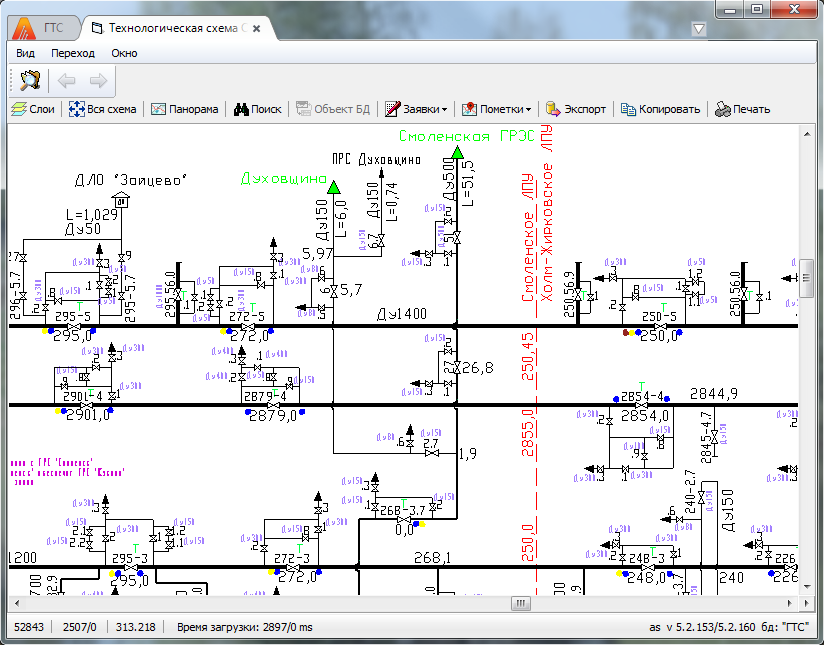 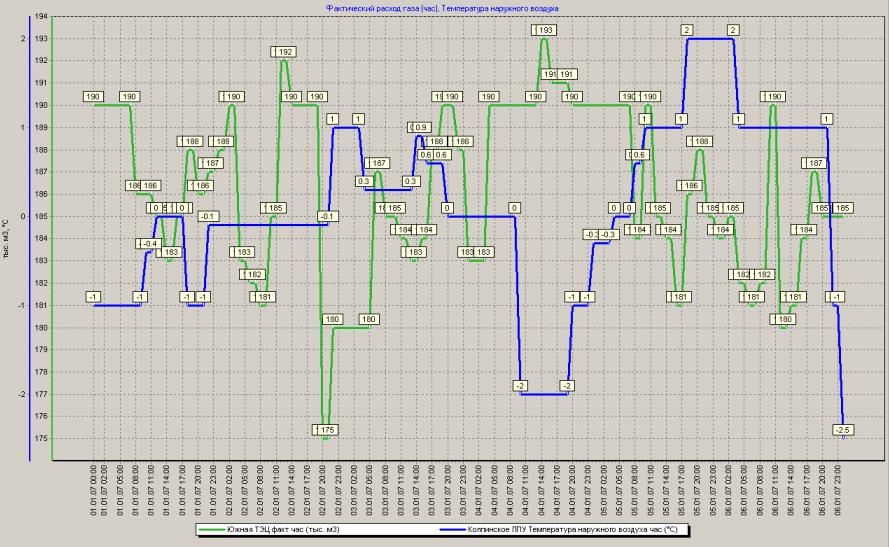 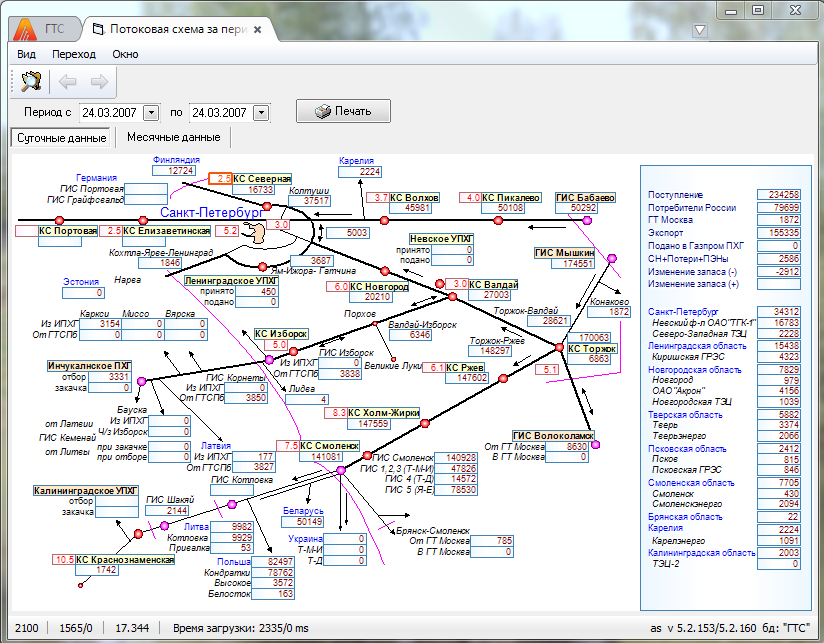 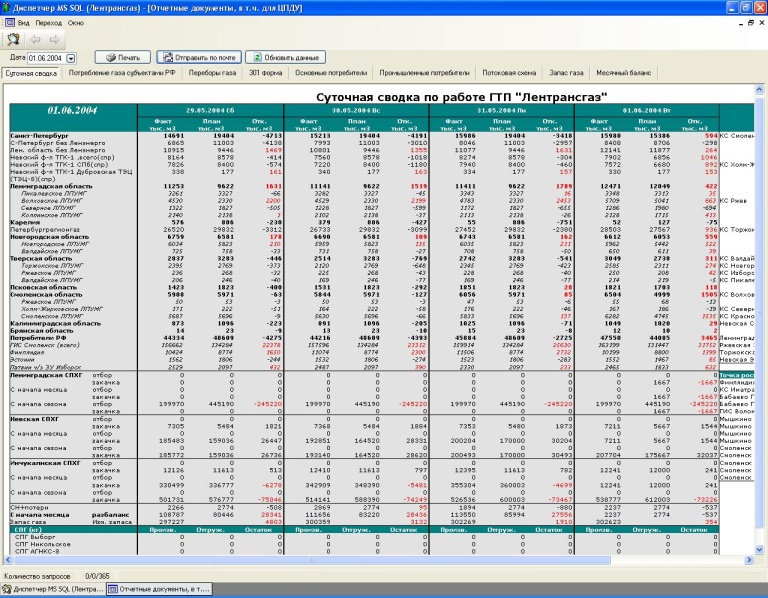 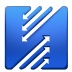 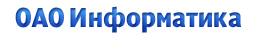 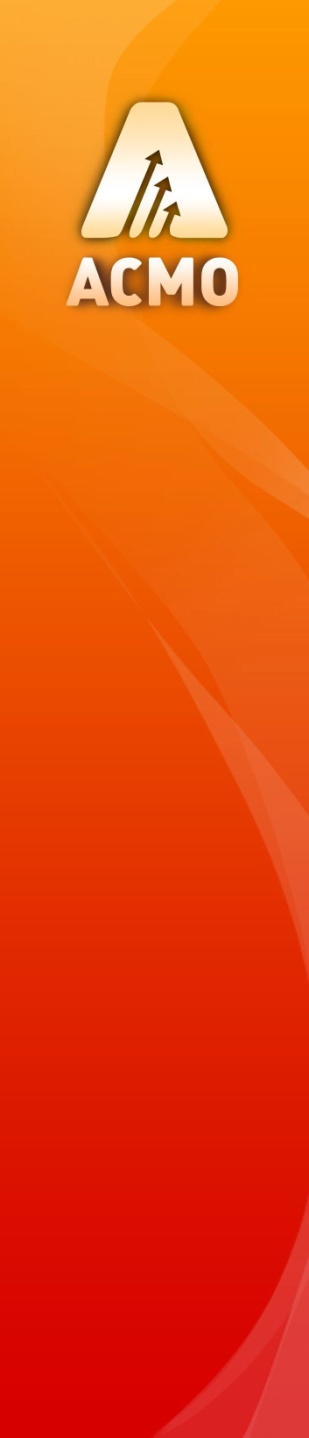 Функциональный состав «АСМО – диспетчер»
Распределение планов поступления и потребления газа
Ведение электронного диспетчерского журнала
Функции

 Распределение планов поступления и потребления газа

 Ведение электронного диспетчерского журнала

 Ведение журнала оперативных сообщений

 Расчет запаса и изменения запаса газа

 Расчет баланса газа за сутки и месяц

 Расчет товаро-транспортной работы за сутки и месяц

 Формирование отчетов

 Структура платформы АСМО

 Графическая подсистема
Ведение журнала оперативных сообщений
Расчет запаса и изменения запаса газа
Расчет баланса газа за сутки и месяц
Расчет 
товаро-транспортной работы за сутки и месяц
Формирование отчетов
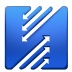 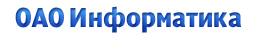 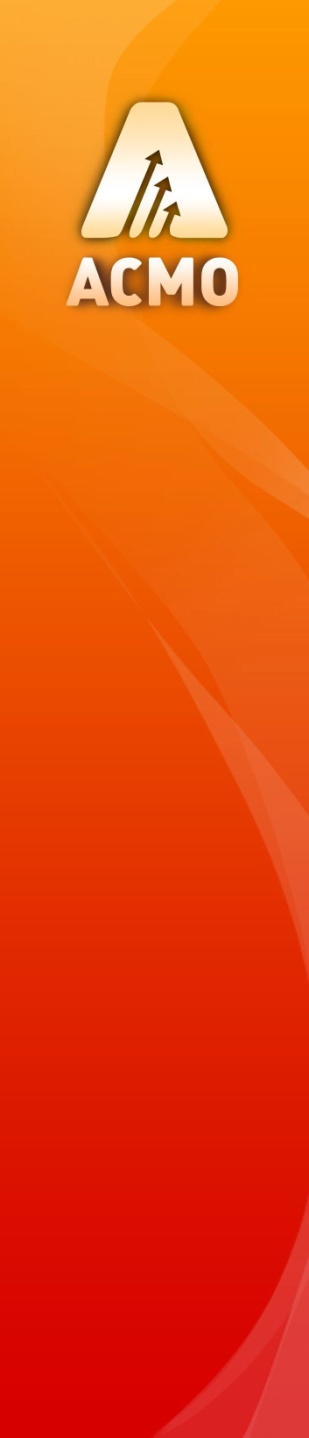 Распределение планов поступления и потребления газа
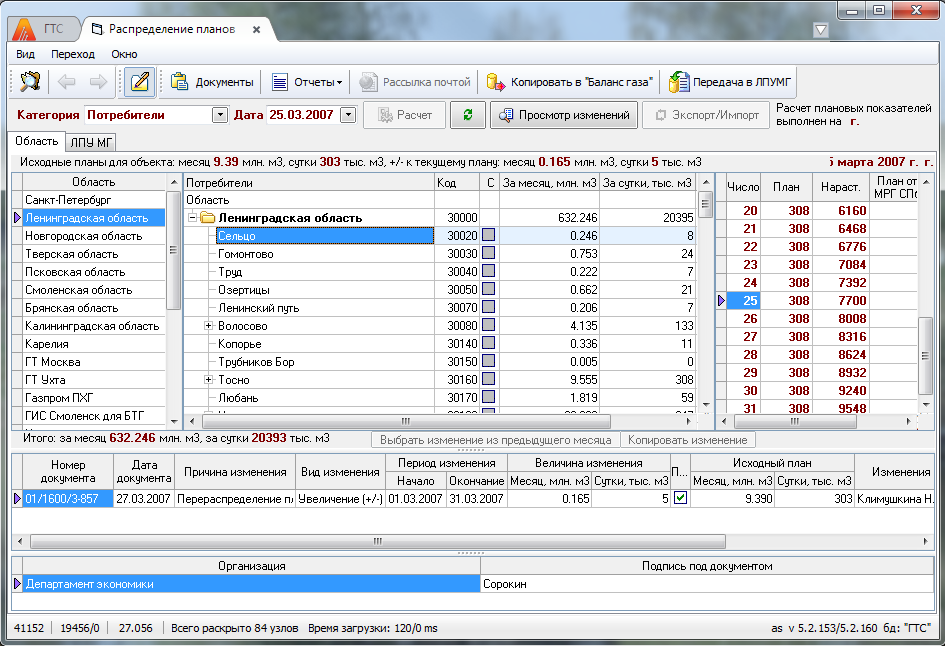 Функции

 Распределение планов поступления и потребления газа

 Ведение электронного диспетчерского журнала

 Ведение журнала оперативных сообщений

 Расчет запаса и изменения запаса газа

 Расчет баланса газа за сутки и месяц

 Расчет товаро-транспортной работы за сутки и месяц

 Формирование отчетов

 Структура платформы АСМО

 Графическая подсистема
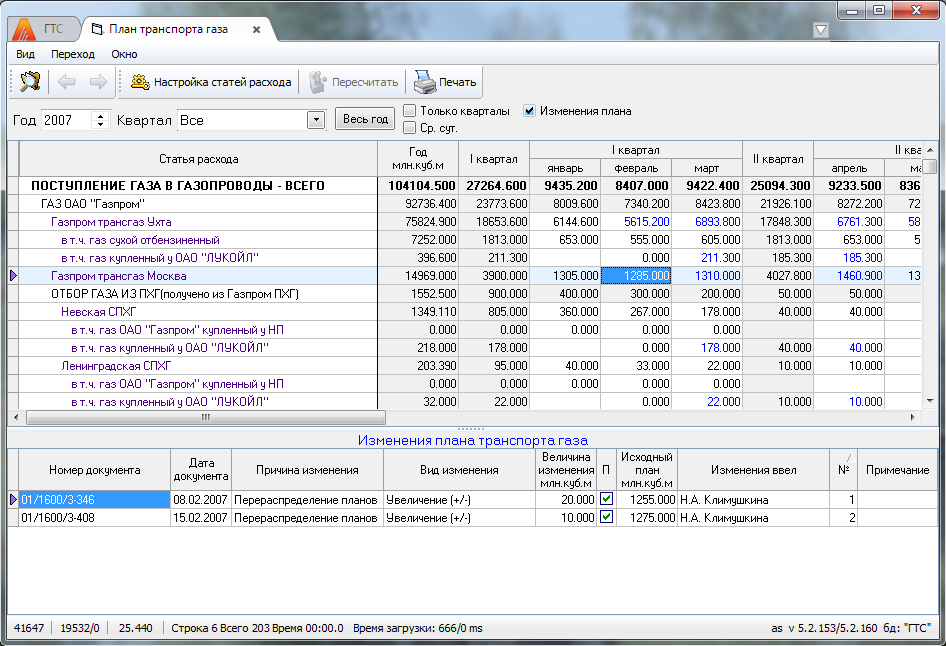 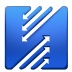 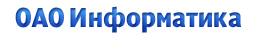 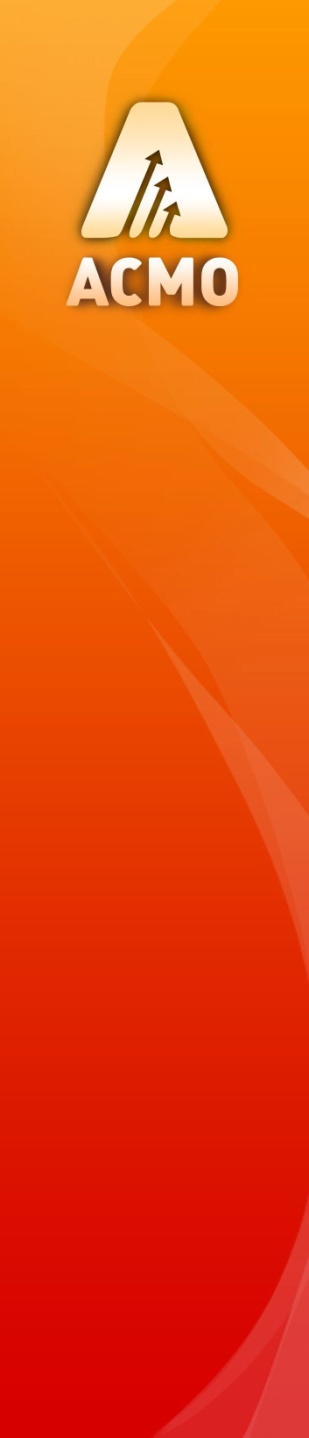 Ведение электронного диспетчерского журнала
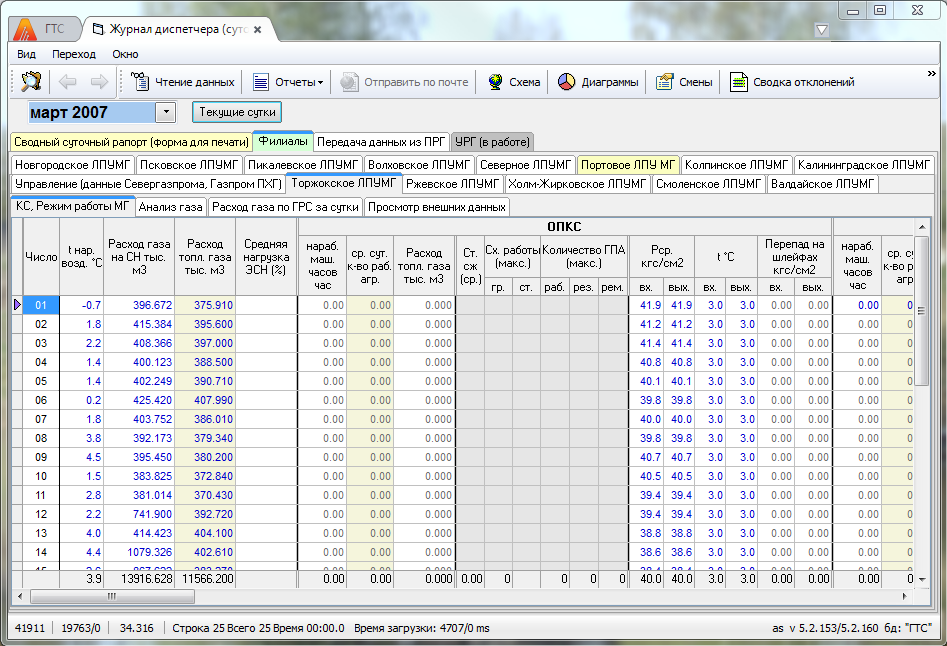 Функции

 Распределение планов поступления и потребления газа

 Ведение электронного диспетчерского журнала

 Ведение журнала оперативных сообщений

 Расчет запаса и изменения запаса газа

 Расчет баланса газа за сутки и месяц

 Расчет товаро-транспортной работы за сутки и месяц

 Формирование отчетов

 Структура платформы АСМО

 Графическая подсистема
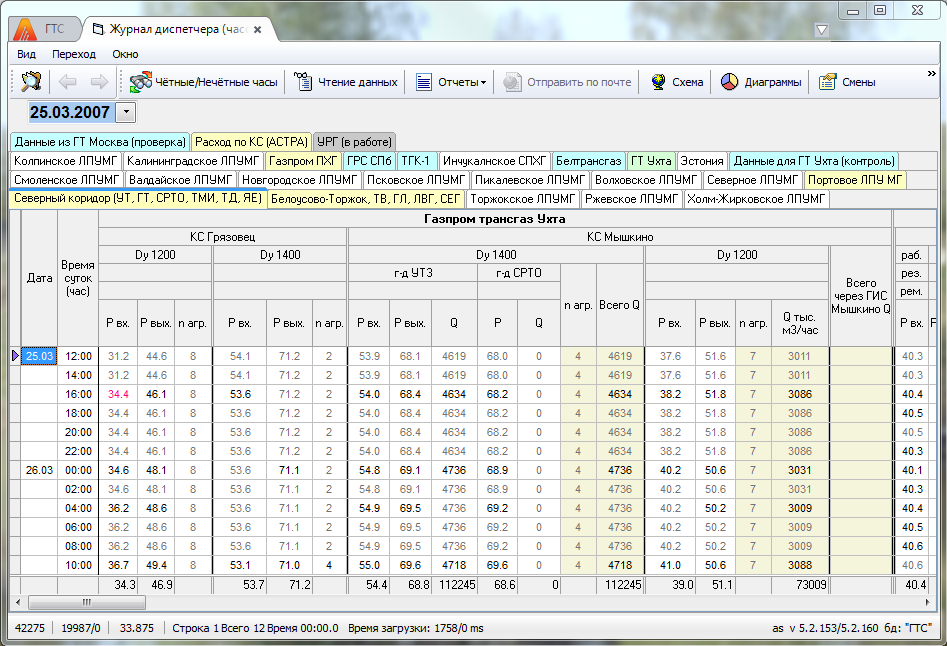 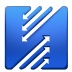 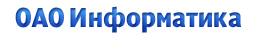 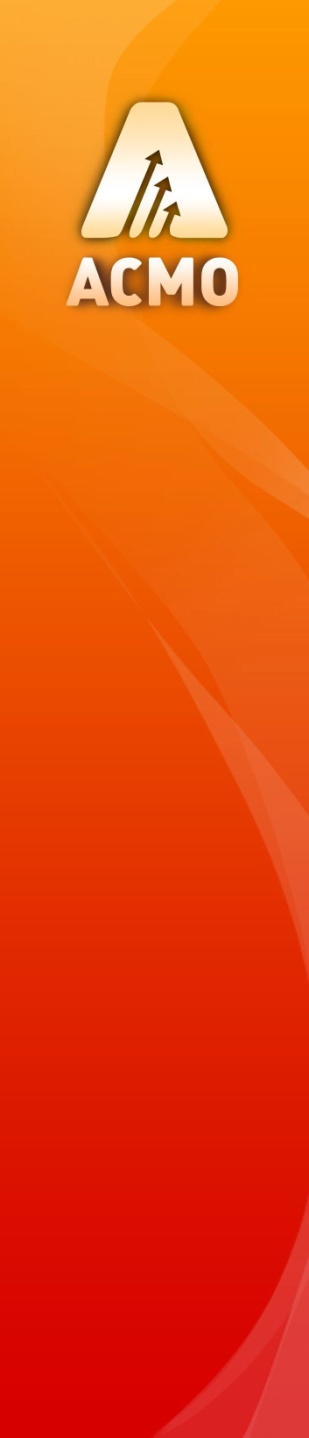 Ведение журнала оперативных сообщений
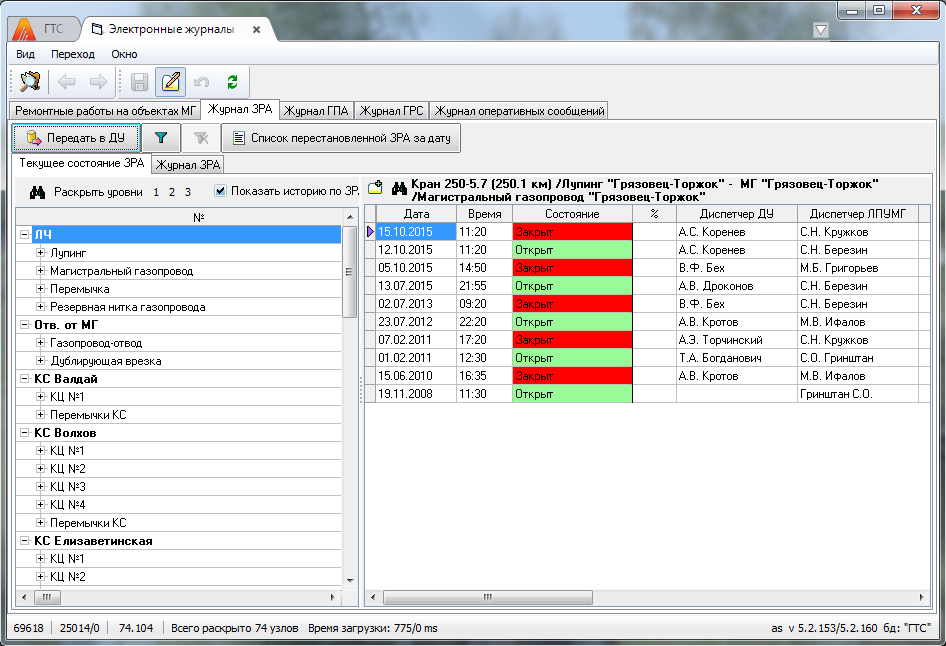 Функции

 Распределение планов поступления и потребления газа

 Ведение электронного диспетчерского журнала

 Ведение журнала оперативных сообщений

 Расчет запаса и изменения запаса газа

 Расчет баланса газа за сутки и месяц

 Расчет товаро-транспортной работы за сутки и месяц

 Формирование отчетов

 Структура платформы АСМО

 Графическая подсистема
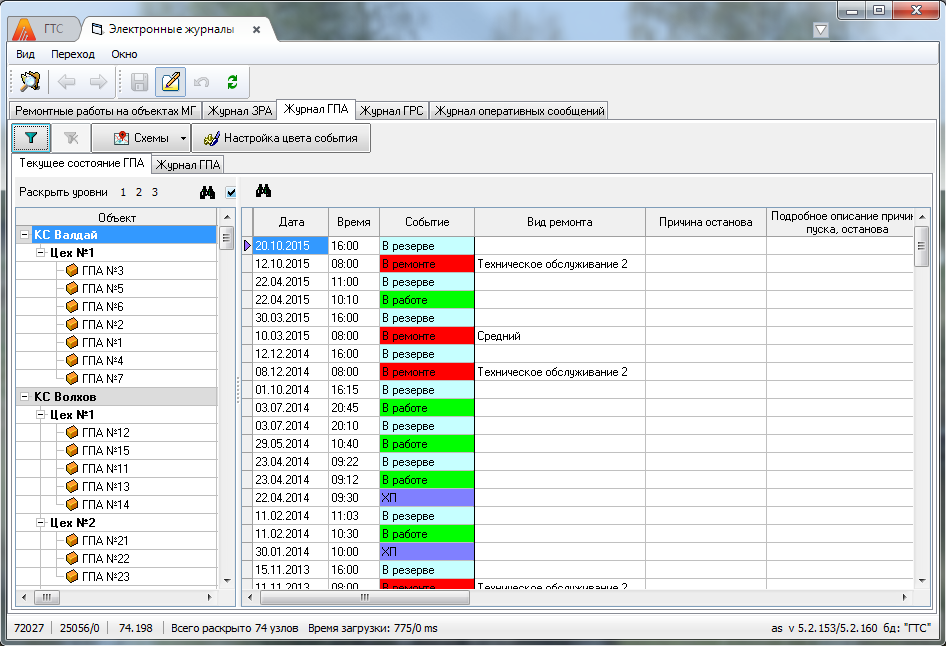 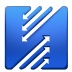 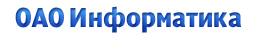 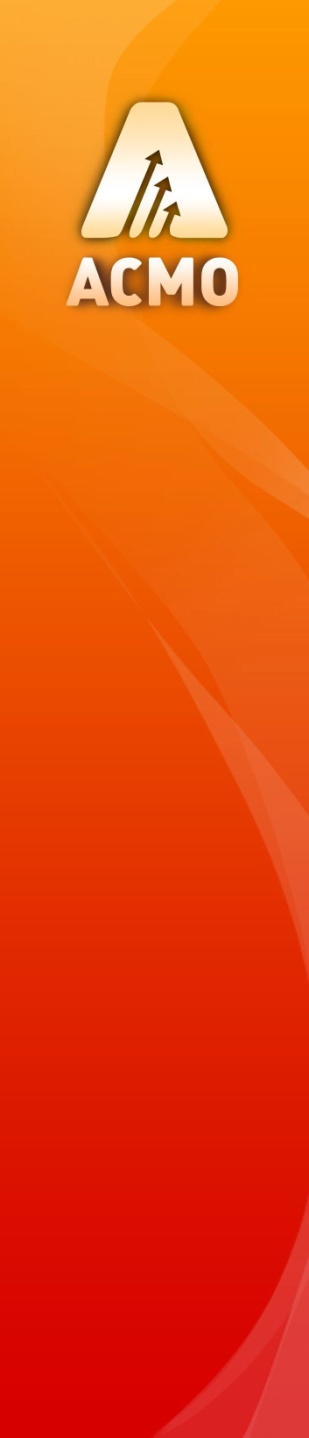 Расчет запаса и изменения запаса газа
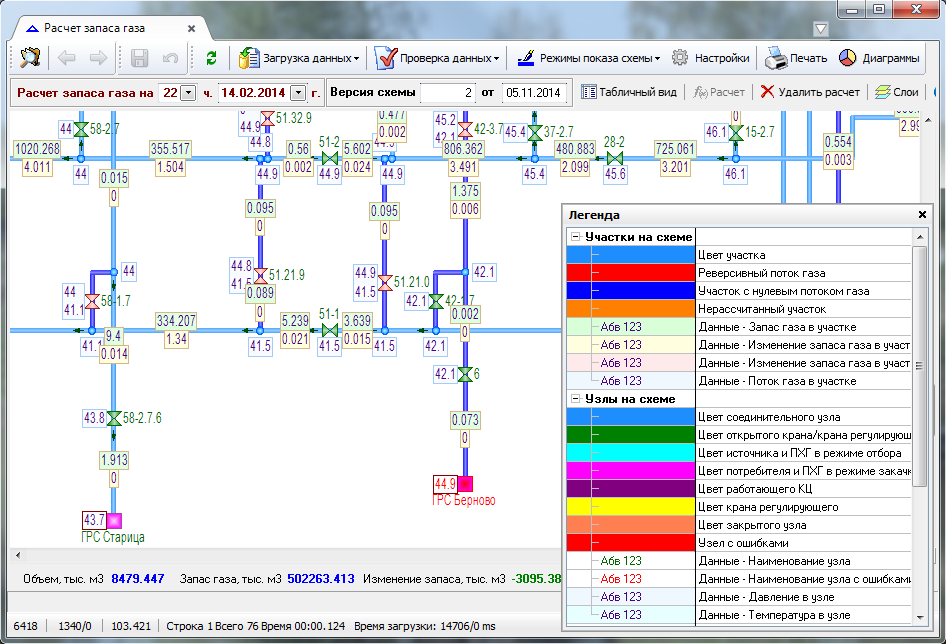 Функции

 Распределение планов поступления и потребления газа

 Ведение электронного диспетчерского журнала

 Ведение журнала оперативных сообщений

 Расчет запаса и изменения запаса газа

 Расчет баланса газа за сутки и месяц

 Расчет товаро-транспортной работы за сутки и месяц

 Формирование отчетов

 Структура платформы АСМО

 Графическая подсистема
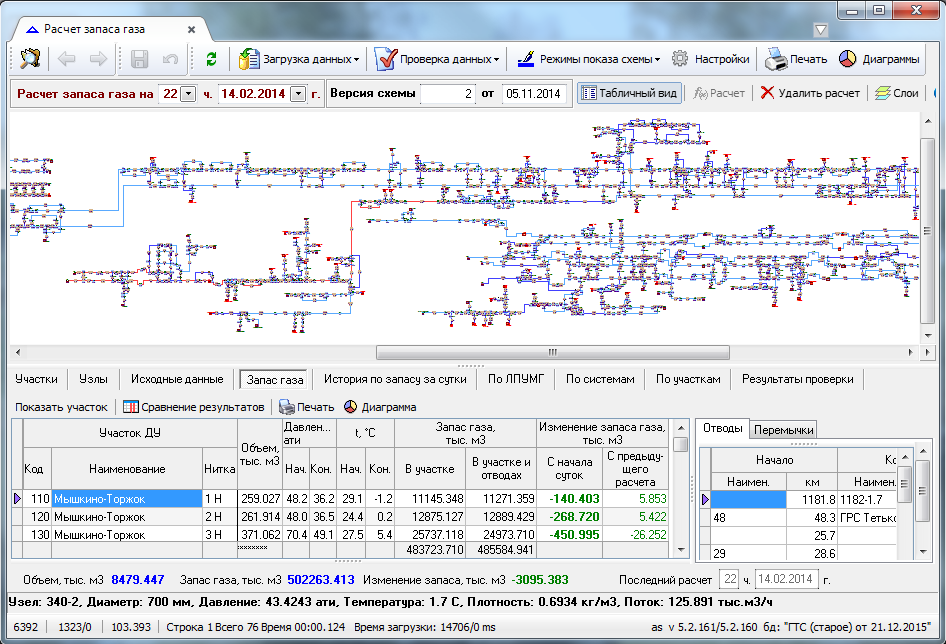 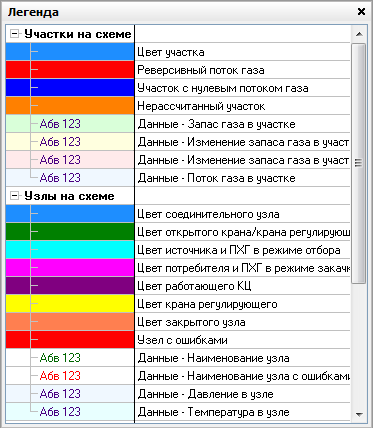 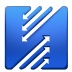 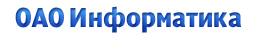 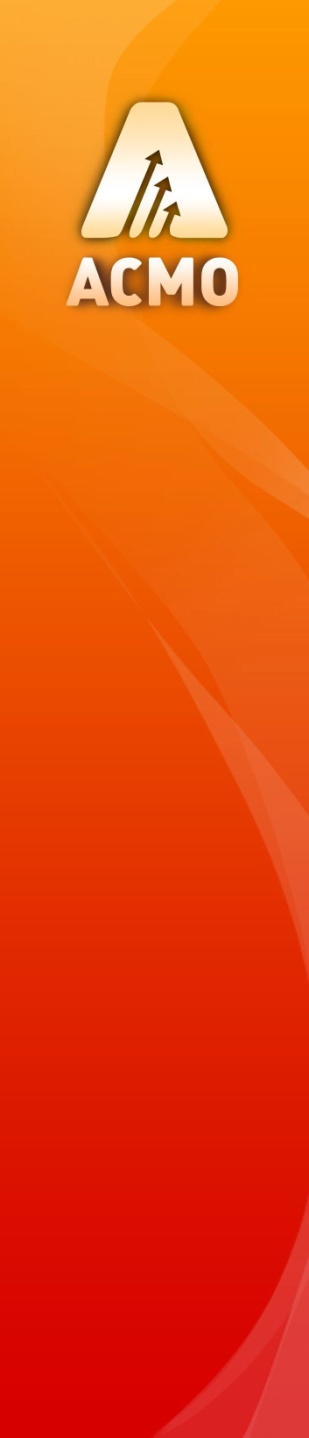 Расчет баланса газа за сутки и месяц
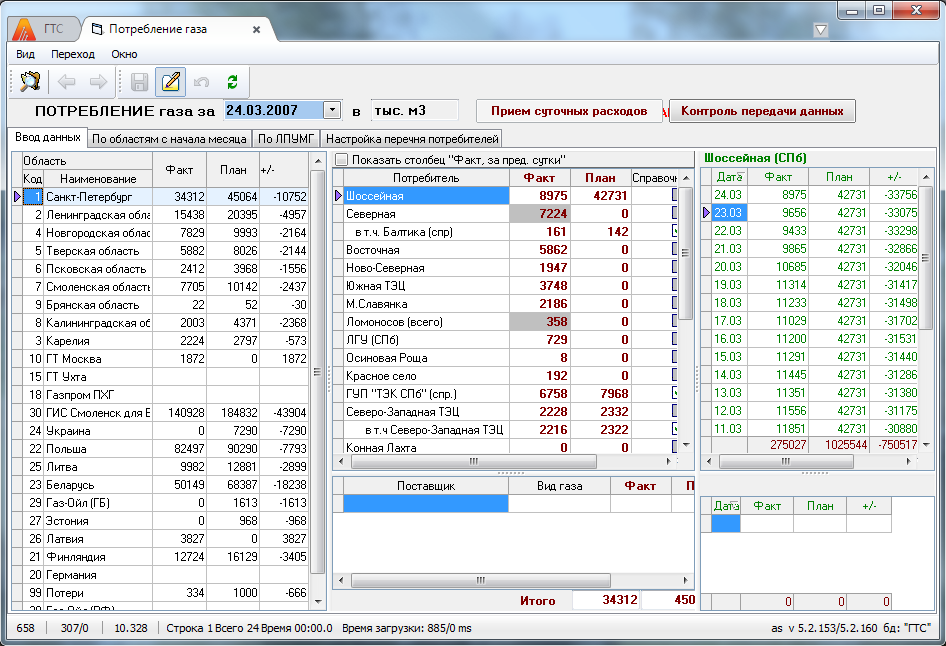 Функции

 Распределение планов поступления и потребления газа

 Ведение электронного диспетчерского журнала

 Ведение журнала оперативных сообщений

 Расчет запаса и изменения запаса газа

 Расчет баланса газа за сутки и месяц

 Расчет товаро-транспортной работы за сутки и месяц

 Формирование отчетов

 Структура платформы АСМО

 Графическая подсистема
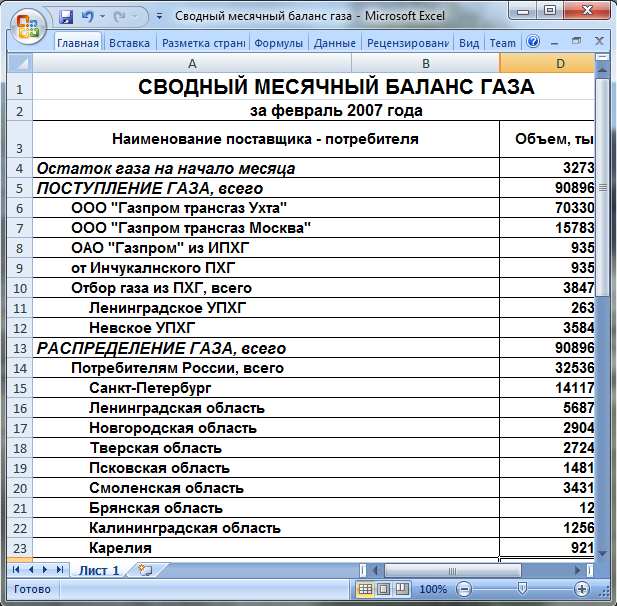 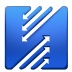 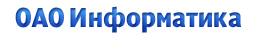 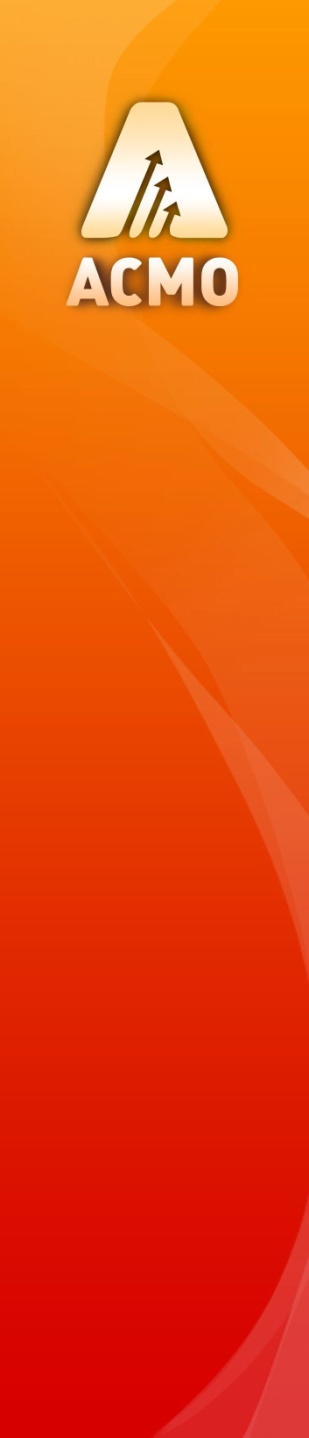 Расчет товаро-транспортной работы за сутки и месяц
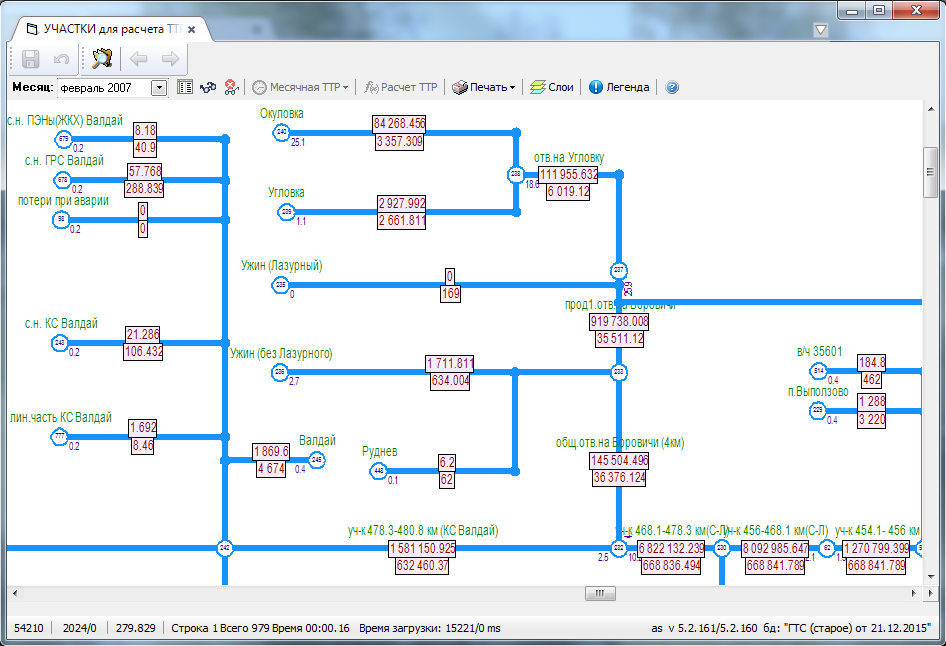 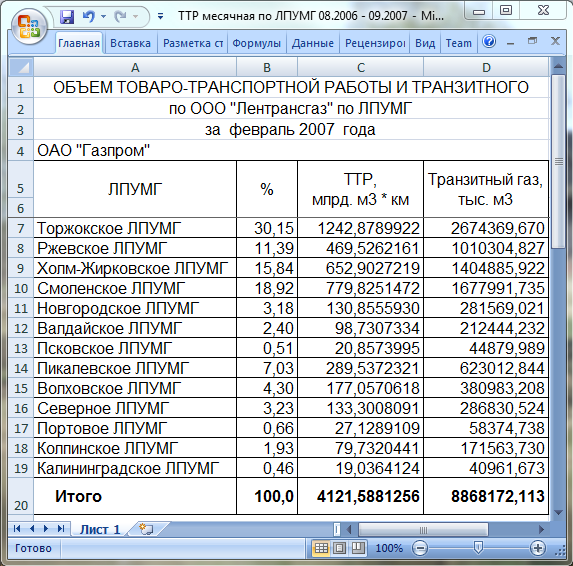 Функции

 Распределение планов поступления и потребления газа

 Ведение электронного диспетчерского журнала

 Ведение журнала оперативных сообщений

 Расчет запаса и изменения запаса газа

 Расчет баланса газа за сутки и месяц

 Расчет товаро-транспортной работы за сутки и месяц

 Формирование отчетов

 Структура платформы АСМО

 Графическая подсистема
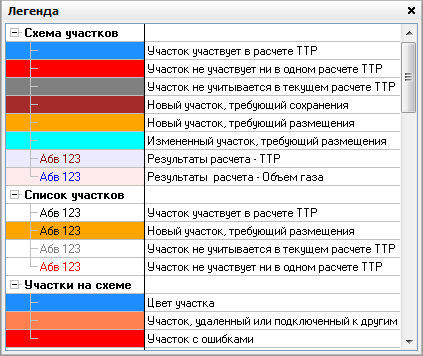 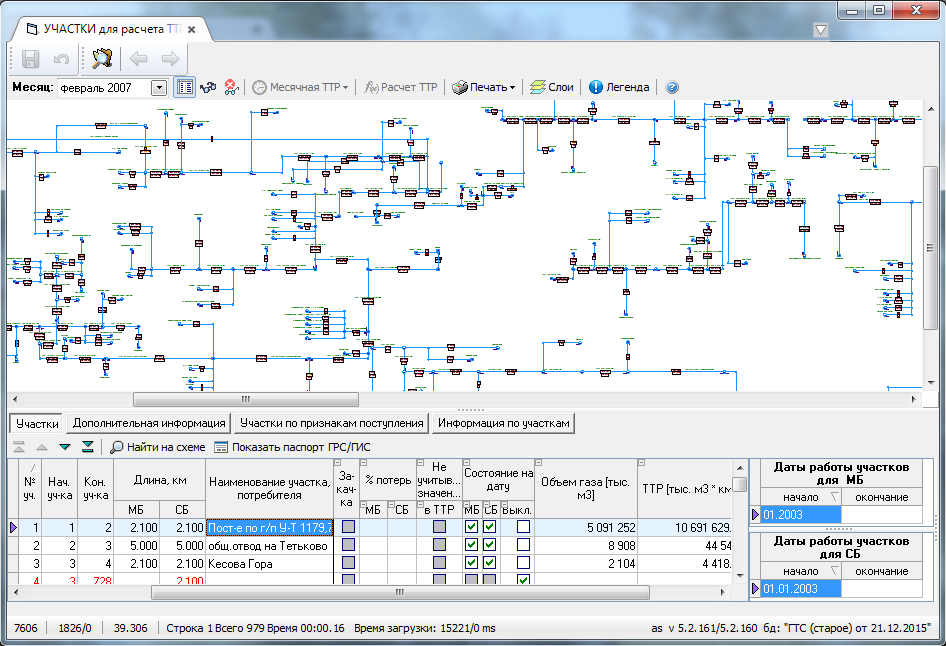 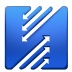 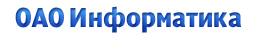 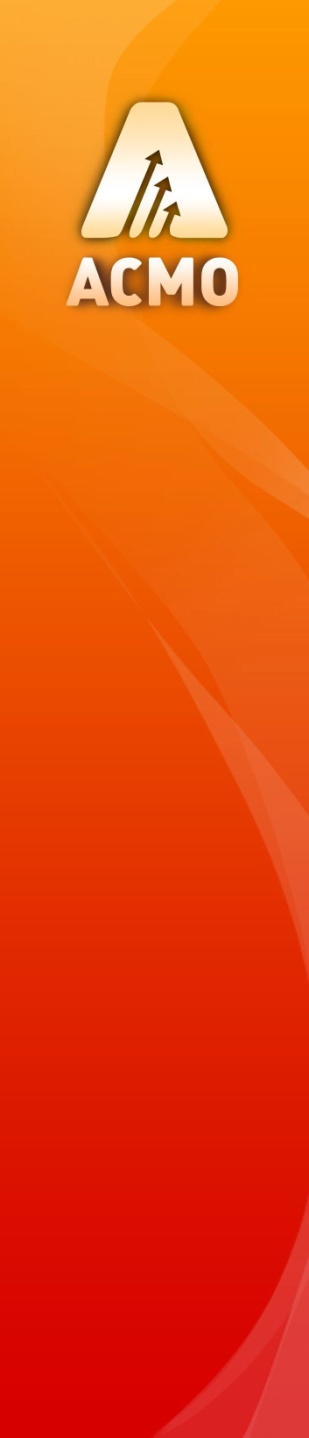 Формирование отчетов
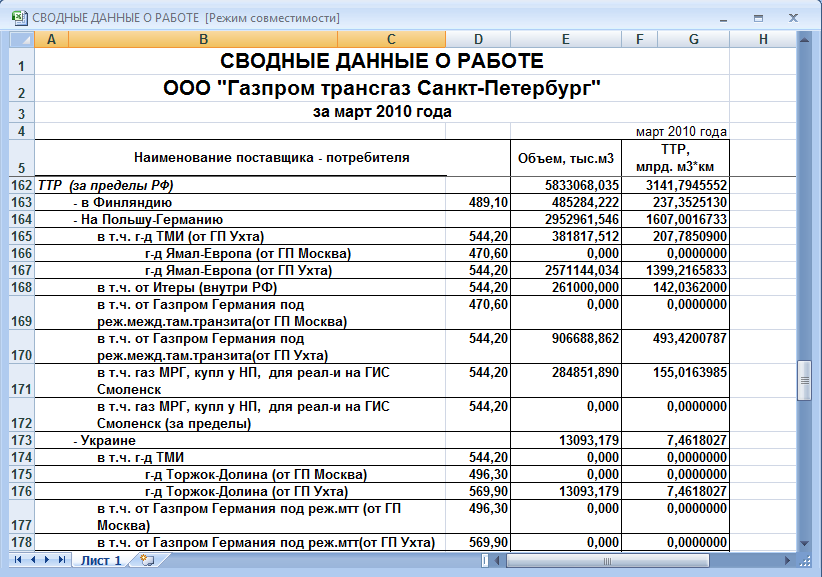 Формирование внутренних отчетов предприятия
  - Общий объем ТТР
  - Сведения о ТТР
  - Объем ТТР по ЛПУМГ
  - Общий объем ТТР по областям
  - Объем газа по участкам по кварталам
  - Баланс газа по предприятию (план и факт)
 Формирование отчетов для ОАО «Газпром»
  - Сводный месячный баланс газа для ФЭД Газпром
  - Срочный месячный отчет (форма 1041-труб)
 Формирование отчетов для сторонних организаций
  - Форма месячного баланса для АССПООТИ
Функции

 Распределение планов поступления и потребления газа

 Ведение электронного диспетчерского журнала

 Ведение журнала оперативных сообщений

 Расчет запаса и изменения запаса газа

 Расчет баланса газа за сутки и месяц

 Расчет товаро-транспортной работы за сутки и месяц

 Формирование отчетов

 Структура платформы АСМО

 Графическая подсистема
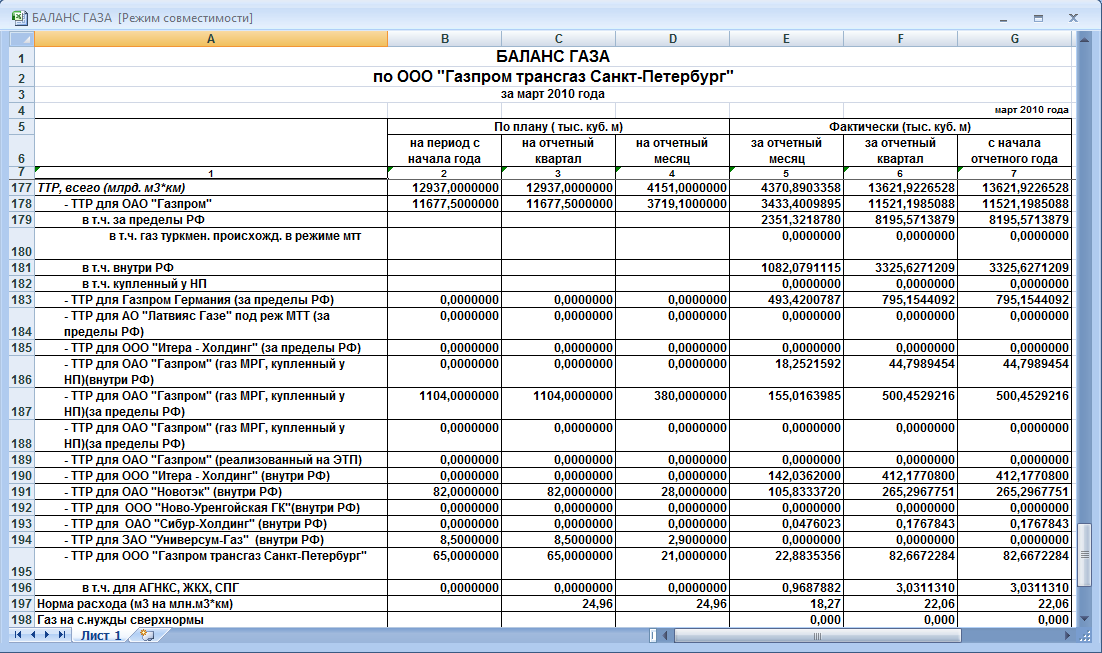 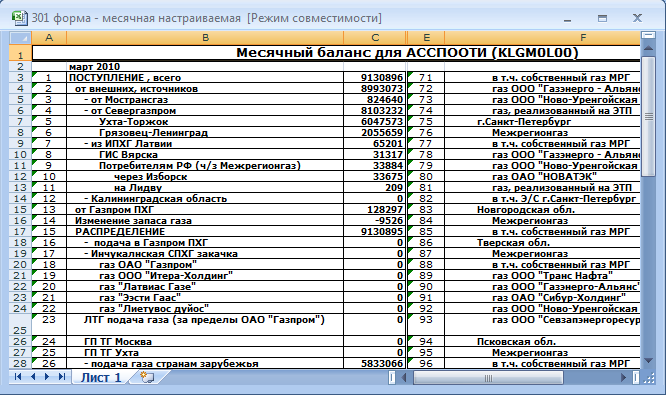 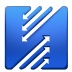 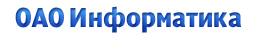 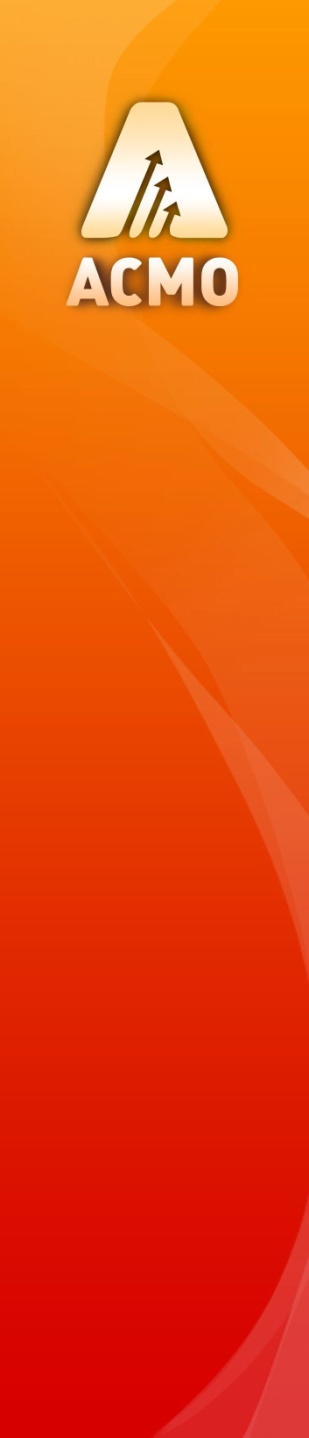 Структура платформы АСМО
Программный комплекс расчета ТТР базируется на инструментальной платформе АСМО.
Функции

 Распределение планов поступления и потребления газа

 Ведение электронного диспетчерского журнала

 Ведение журнала оперативных сообщений

 Расчет запаса и изменения запаса газа

 Расчет баланса газа за сутки и месяц

 Расчет товаро-транспортной работы за сутки и месяц

 Формирование отчетов

 Структура платформы АСМО

 Графическая подсистема
Основные особенности платформы АСМО:

 Развитые механизмы администрирования, управление работой пользователей и контроль действий, которые они выполняют
 Механизм обновления, как прикладных решений, так и самой платформы
 АСМО включает в себя среду разработки прикладных решений, что позволяет:
  - самостоятельно разрабатывать или модифицировать функциональность системы;
  - изменять и создавать экранные формы, отчеты и запросы к данным с помощью визуальных средств;
  - использовать встроенный язык JavaScript, позволяющий для пользователя-программиста описывать алгоритмы формирования и обработки данных не предусмотренные внутренними возможностями;
  - использовать данные из различных СУБД (Oracle, MS SQL Server, PostgreSQL, MySQL);
  - осуществлять интеграцию со смежными системами, в том числе с ERP, SCADA, системами АСУ ТП;
  - использовать встроенный редактор схем для наглядного представления пространственных данных;
  - генерировать файлы отчетов в форматах pdf, html, MS Excel, MS Word;
  - использовать различные виды диаграмм при построении форм и отчетов.
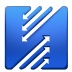 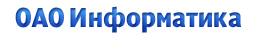 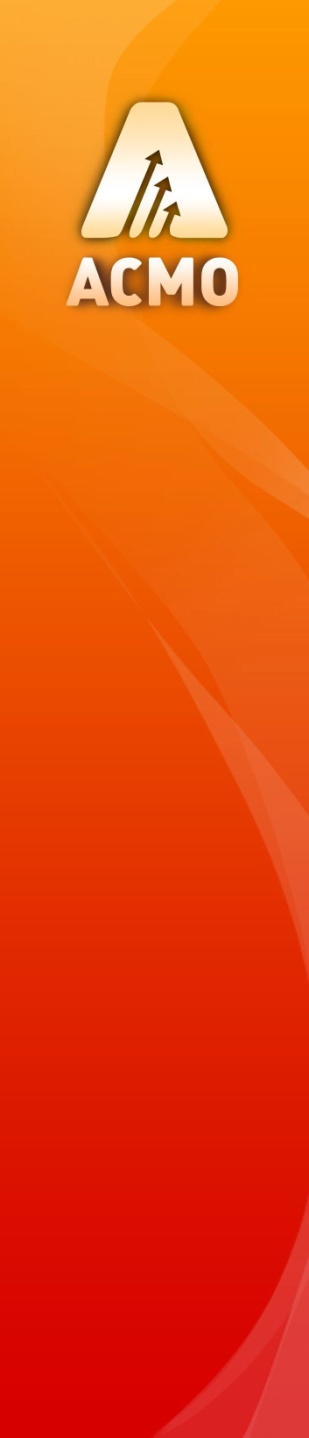 Графическая подсистема платформы АСМО
Схема ТТР использует Графическую подсистему (ГП) в части визуализации топологии и данных. В целом, ГП предназначена для автоматизации процесса разработки, сопровождения и эксплуатации технологических схем на рабочих местах сотрудников предприятия с распределенной филиальной структурой. Поддержание единой базы данных во всех узлах осуществляется за счет репликации информации.
Распределенное ведение схем
 Классификация схем
 Ведения библиотек примитивов и стилей
 Заявки на изменения схем
 Согласование схем, заявок на изменения схем
 Привязка элементов схемы к записям базы данных
 Хранение схемы в виде пространственных объектов СУБД
 Репликация схем
 Импорт – экспорт схем
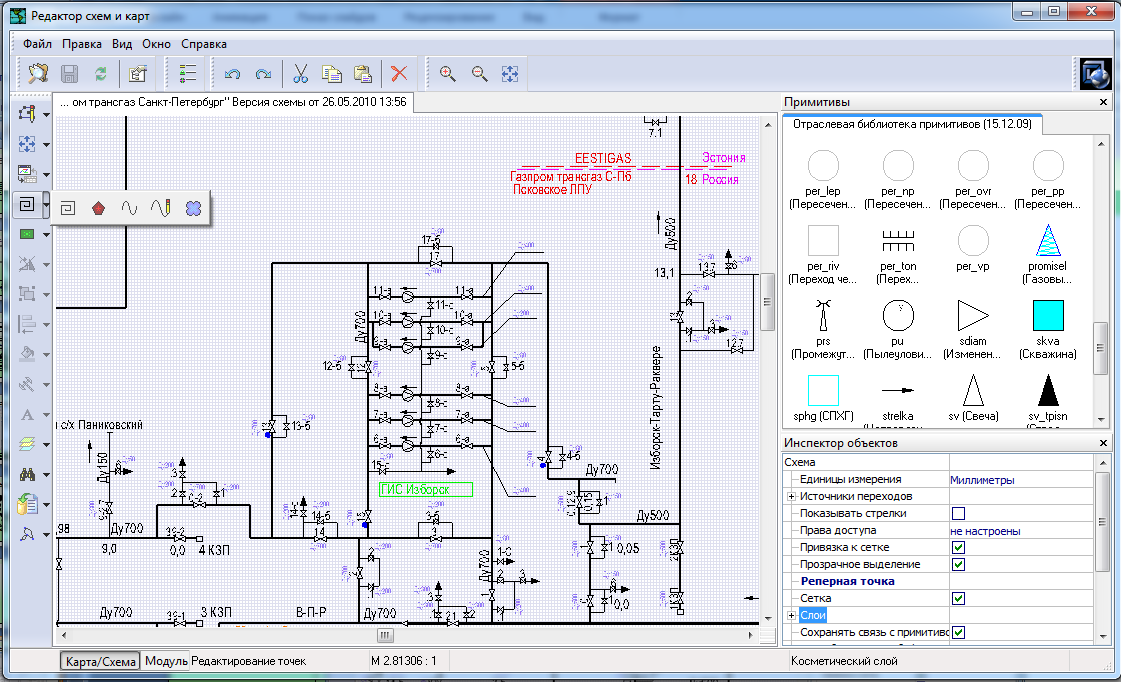 Функции

 Распределение планов поступления и потребления газа

 Ведение электронного диспетчерского журнала

 Ведение журнала оперативных сообщений

 Расчет запаса и изменения запаса газа

 Расчет баланса газа за сутки и месяц

 Расчет товаро-транспортной работы за сутки и месяц

 Формирование отчетов

 Структура платформы АСМО

 Графическая подсистема
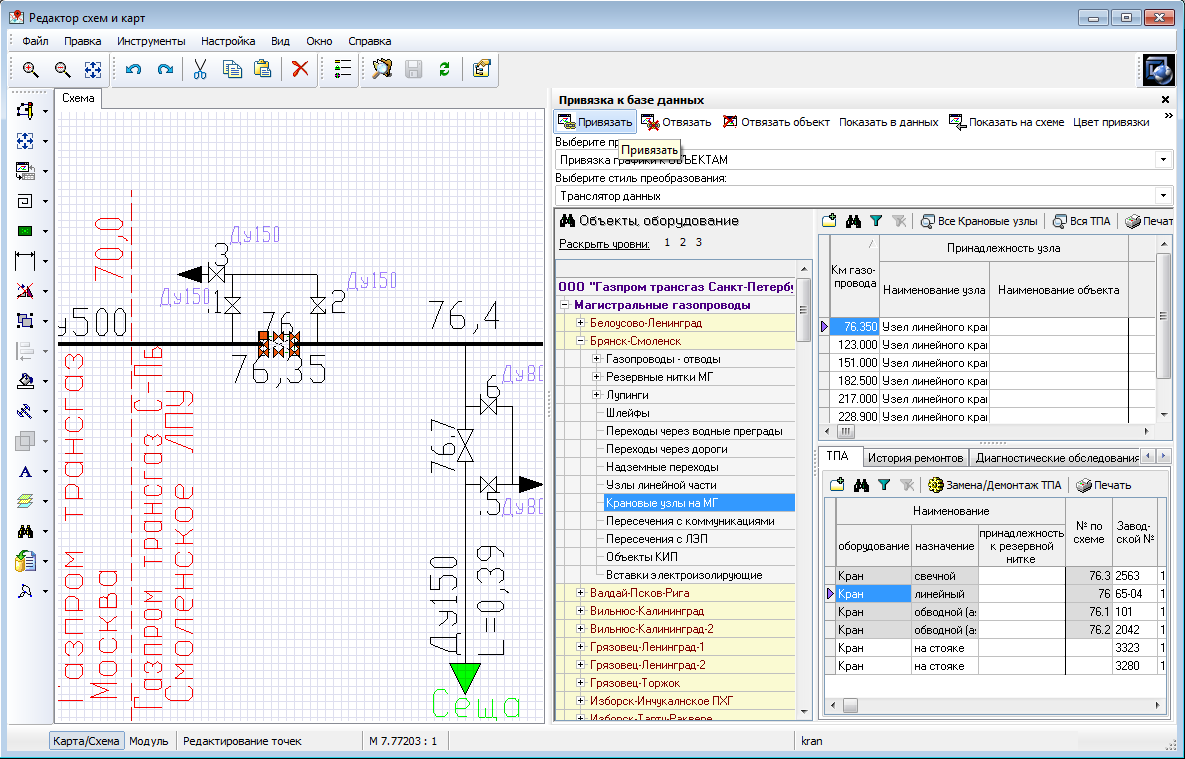 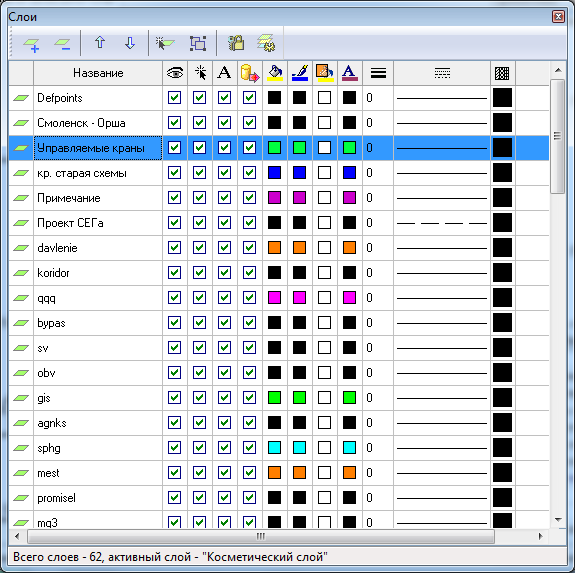 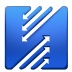 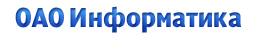 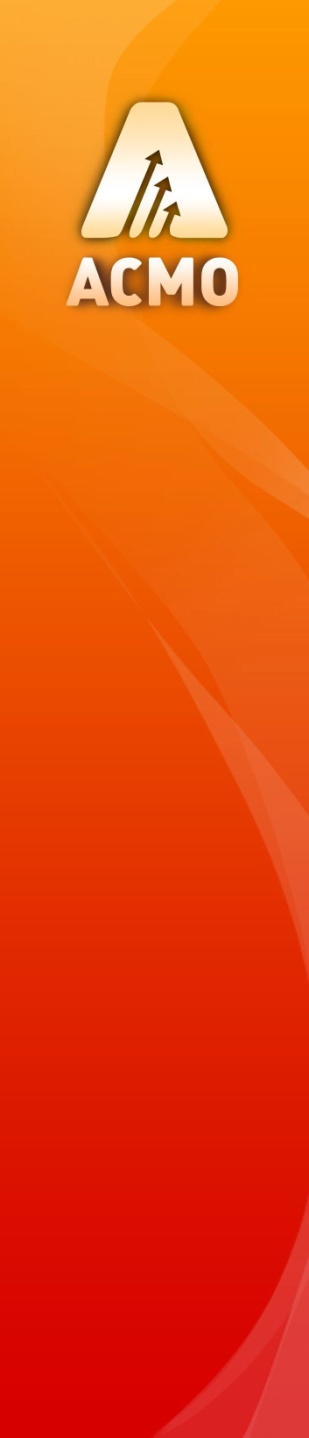 Автоматизация обработки       планово-экономической и технологической информации в диспетчерском управлении
«АСМО - диспетчер»
Функции

 Распределение планов поступления и потребления газа

 Ведение электронного диспетчерского журнала

 Ведение журнала оперативных сообщений

 Расчет запаса и изменения запаса газа

 Расчет баланса газа за сутки и месяц

 Расчет товаро-транспортной работы за сутки и месяц

 Формирование отчетов

 Структура платформы АСМО

 Графическая подсистема
Спасибо за внимание
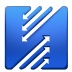 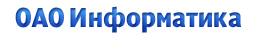